3DP / Additive ManufacturingOverview
Major Technologies
Fused Deposition Modeling (FDM) (term trademarked by Stratasys Inc.) aka Fused Filament Fabrication (FFF) technique, a thin filament of hot thermoplastic material is extruded from a nozzle onto a platform (video)
Stereolithography (SLA) uses an ultraviolet curable liquid (resin) and an ultraviolet laser to solidify layers of the liquid into the desired shape. (video)
Selective Laser Sintering (SLS) makes use of granular material that can be either thermoplastics, metal or ceramic. (video)
PolyJet 3D printing (newest) is similar to inkjet document printing. But instead of jetting drops of ink onto paper, PolyJet 3D printers jet layers of liquid photopolymer onto a build tray and cure them with UV light. Fully cured models can be handled and used immediately, without additional post-curing. (video)
Printer Comparison
Getting Started With 3D Printing
Model Printability Considerations (link)
CAN: 3D solids, watertight meshes, and appropriately scaled versions of them
CANNOT: surfaces, 2D geometry, text, colors*, materials*
NOTE: model printability varies with each 3DP technology
Resources:
3D Printing with Blender (video1) (video2)
Repositories: Thingiverse, Shapeways, GrabCAD, many more (link)
Facilities:
SurfLab @ CISE
A2 FabLab @ UF
Marston Science Library @ UF
Shapeways (outsourced printing)
News & updates: 3dprintingindustry.com
SurfLab 3DP Lab
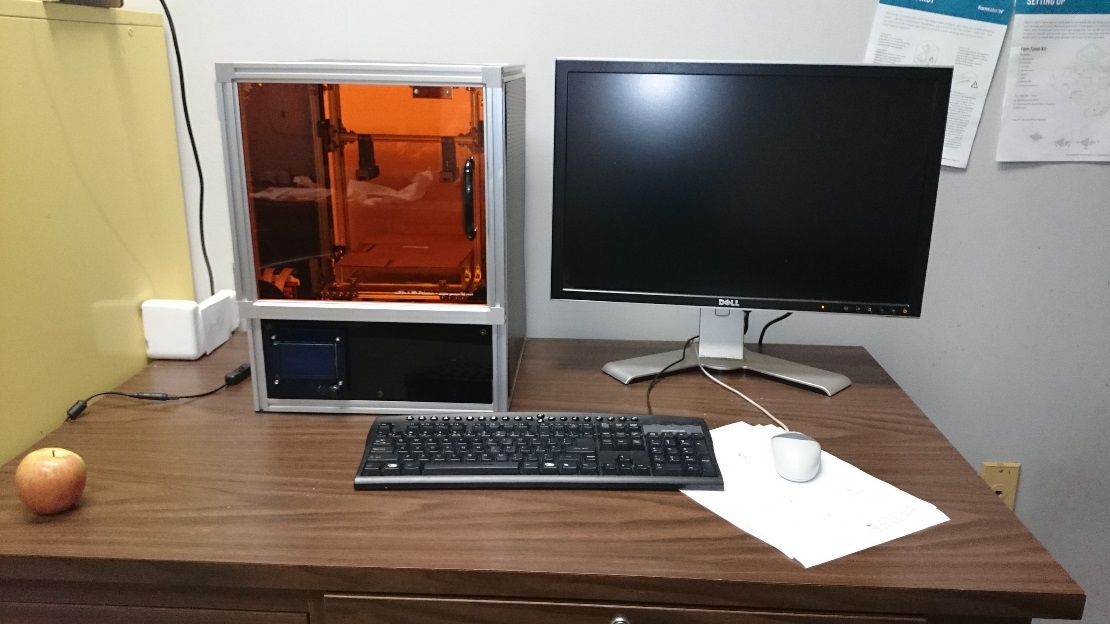 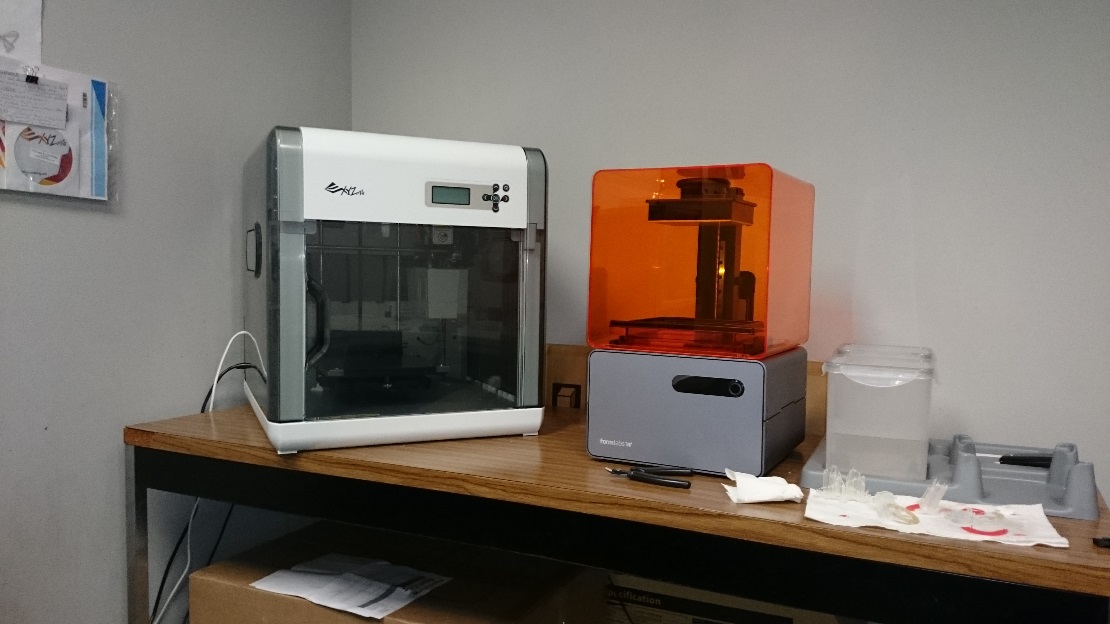 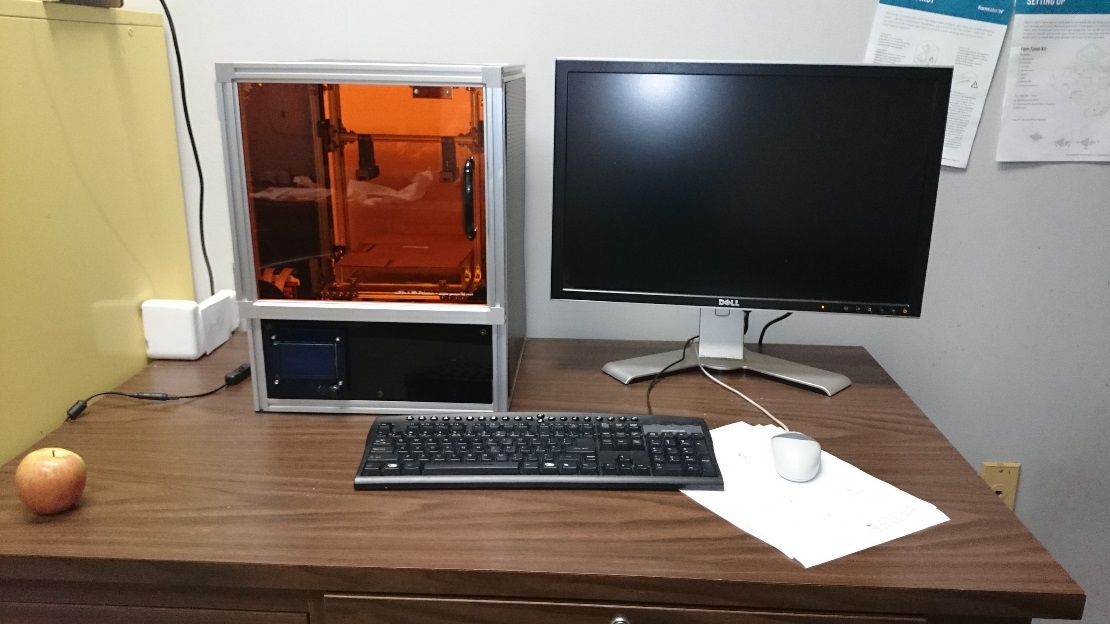 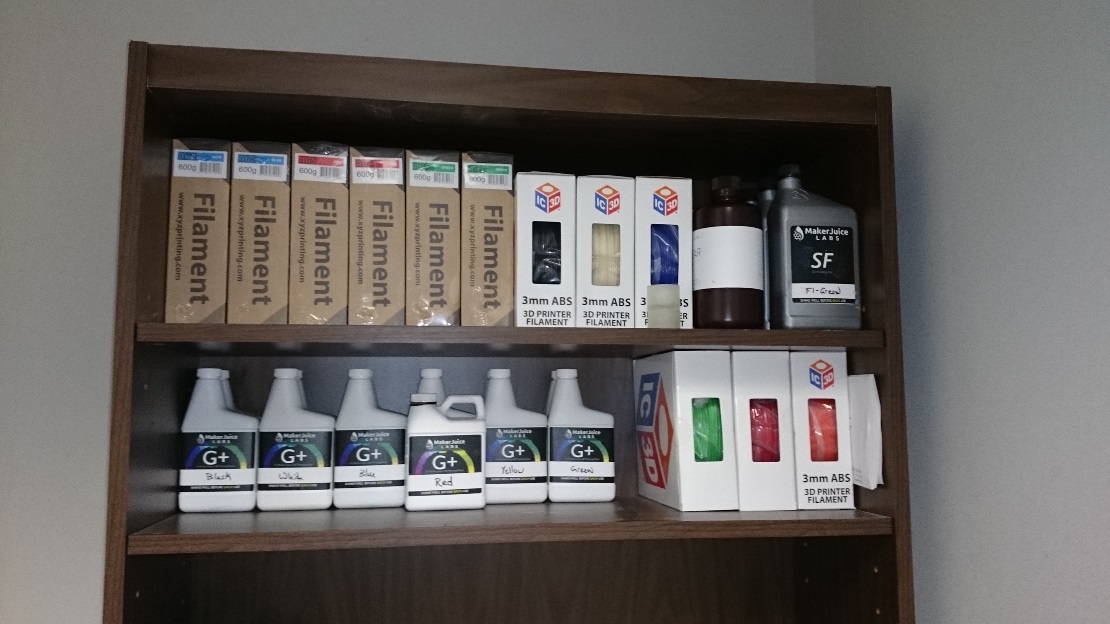 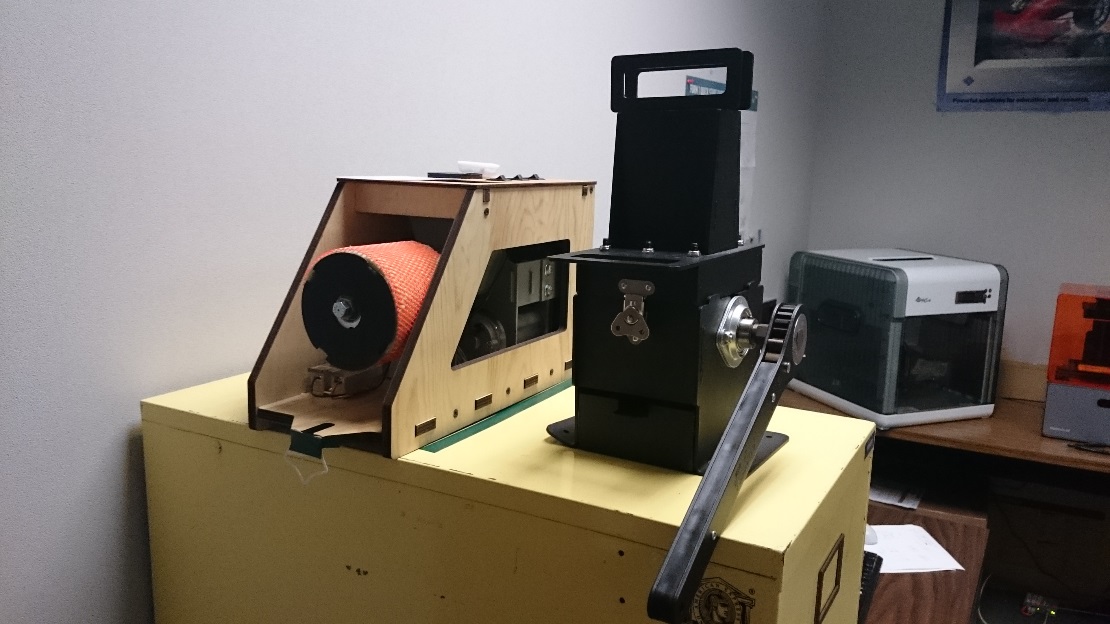 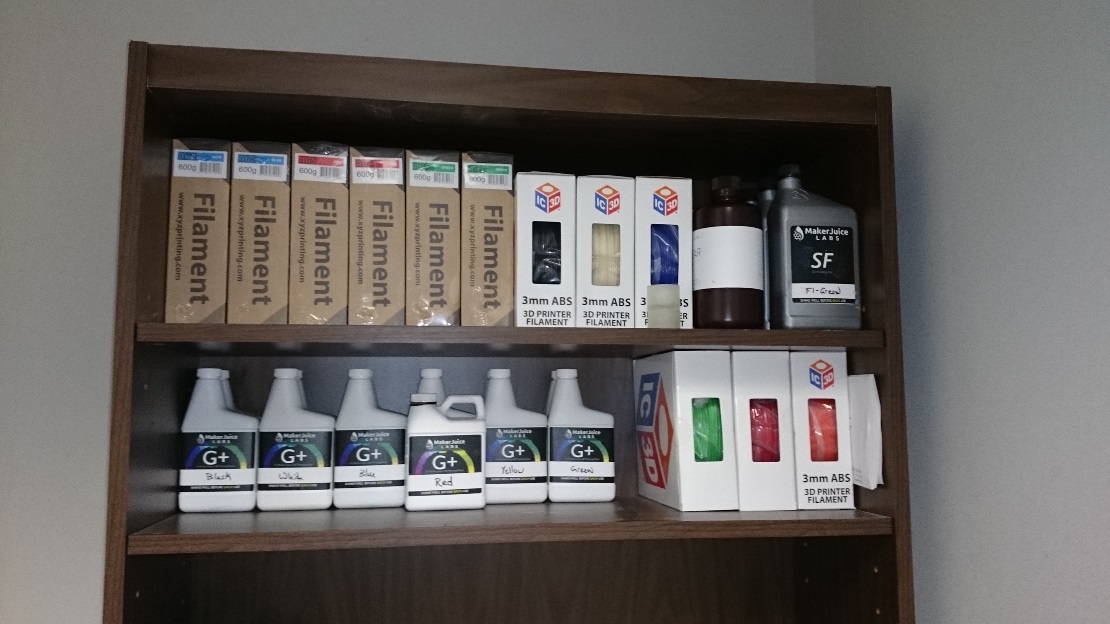 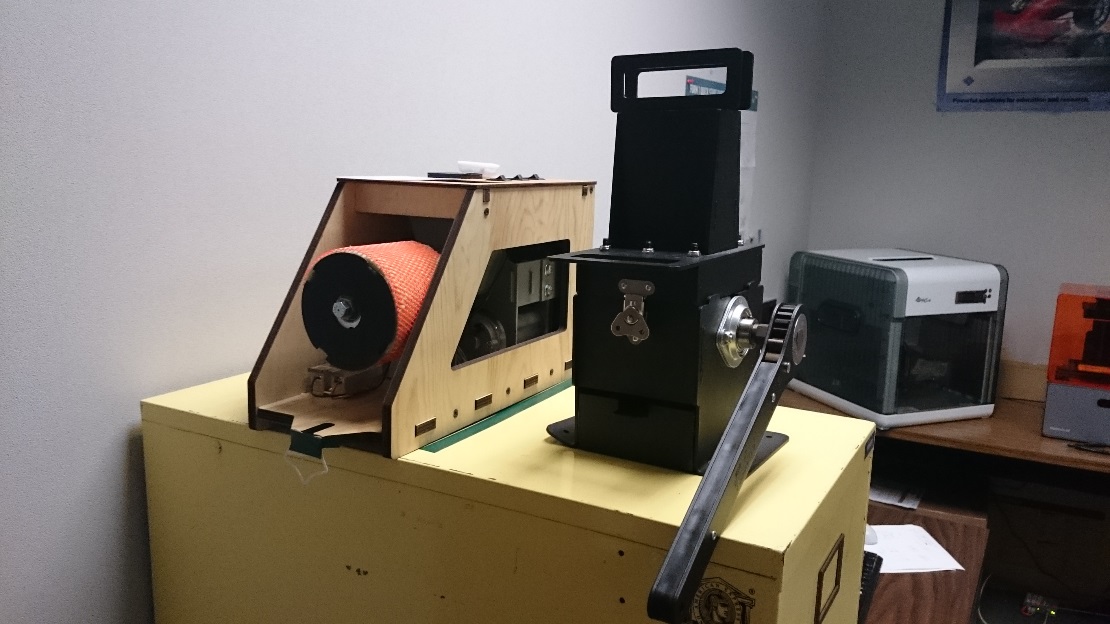 Research in 3DP
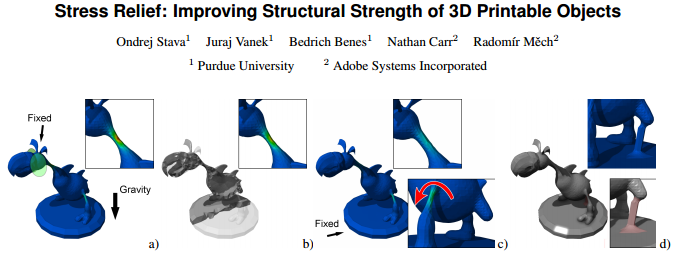 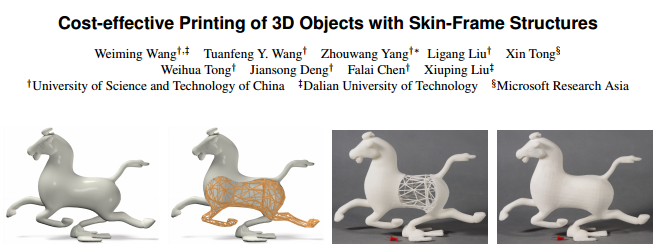 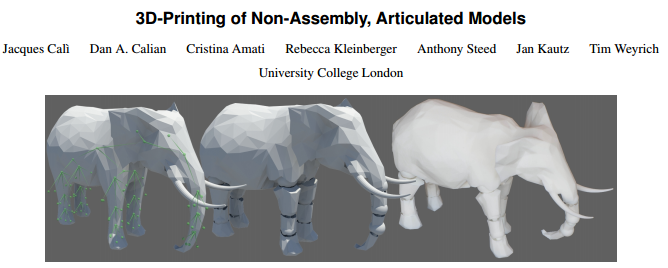 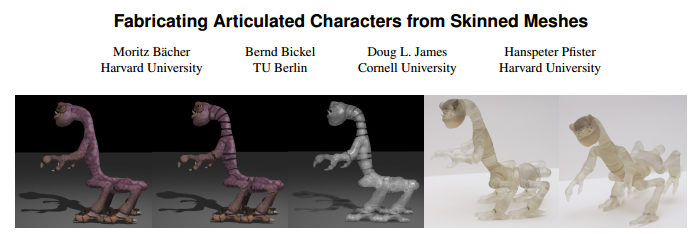 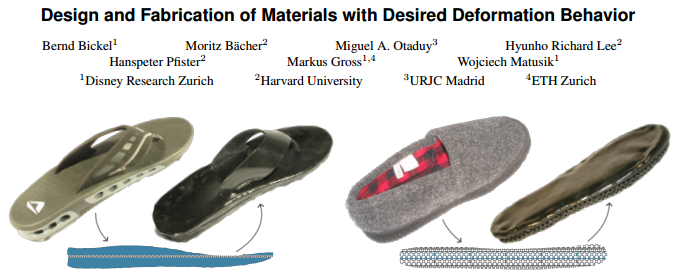 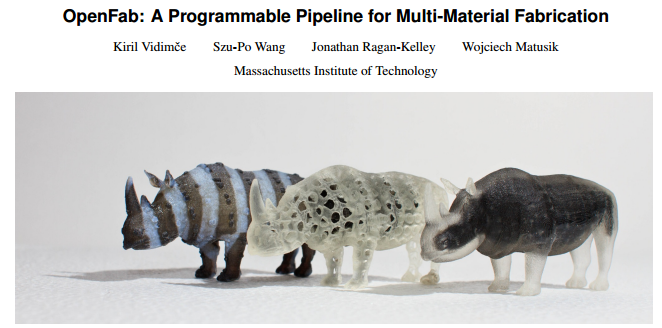 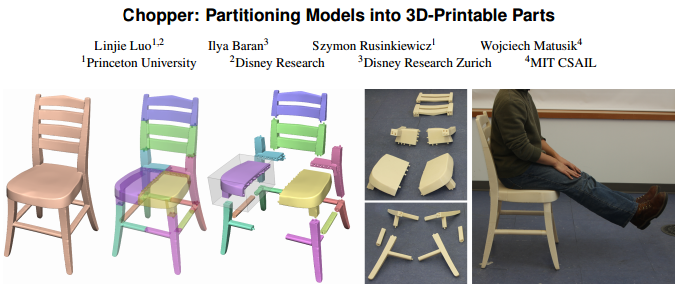 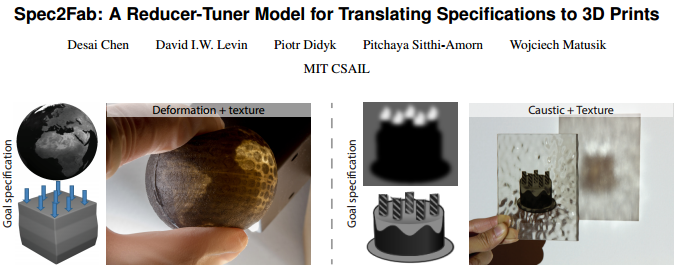 … and many more ...
A Wide Range of Applications
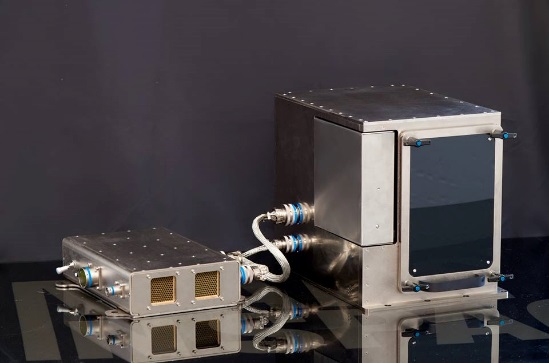 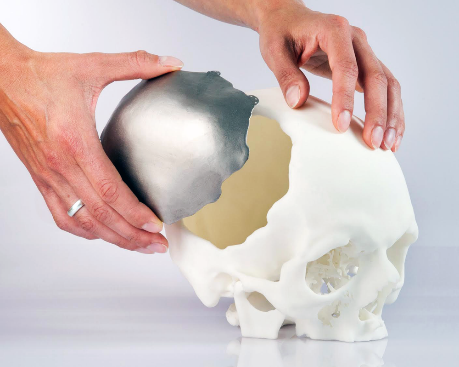 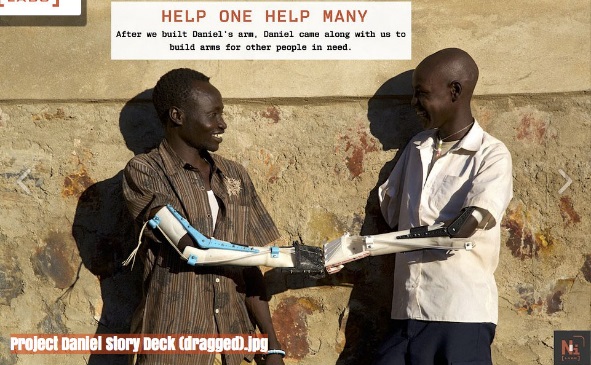 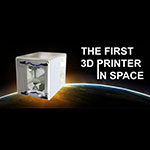 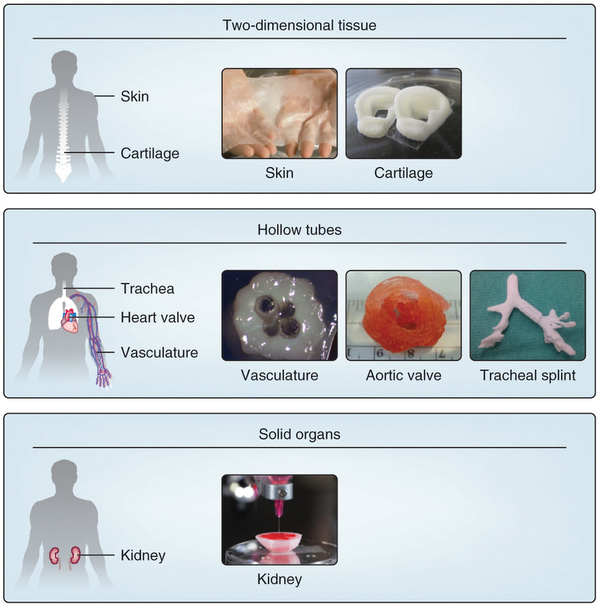 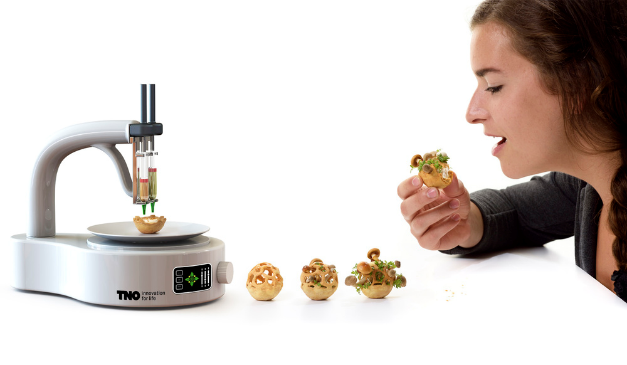 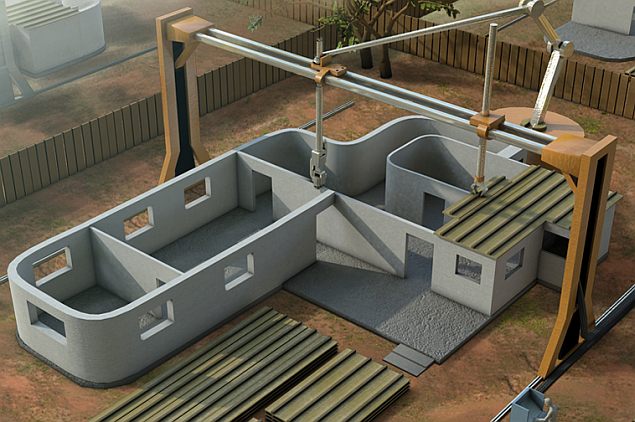 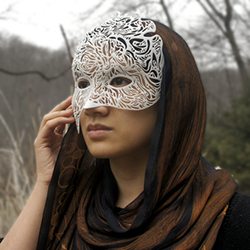 CIS6930/CIS4930 3DP Challenges
Replacement components for the Phantom Omni devices
Requires careful modeling and prototyping
Lid for the resin basin of our mUVe RepRap printer
Requires basic modeling. Multiple prints and assembly may be needed due to size
Replacement/improvement of parts for the mUVe printer
Requires improving the existing model files and ensuring proper fitment
Open ended:
Articulated models
Complex models requiring assembly
Exploratory:
Take a model and choose a printer. Then print using different settings trade-offing smoothness for print time. What is the best compromise? Record metrics of print jobs.
Printer limitations study: Take a variety of models and test their printability on our printers